Age, sex, primary tumor type and site are associated with mortality after pathological fracturesAn observational study of 1,453 patients from the Swedish Fracture Register
Johan Wänman, Sonja Kjartansdóttir, Olof Wolf, Jonas Sundkvist, David Wennergren and Sebastian Mukka
Ass Professor, Department of Surgical Sciences/ Orthopaedics, Uppsala University, Sweden
Consultant Orthopaedic Trauma Surgeon, Uppsala University Hospital, Sweden
Co-Director, Swedish Fracture Register
Background
Life expectancy for cancer patients has improved

Metastatic long bone fractures are associated with poor functional outcomes and survival

The reconstruction must be durable in relation to the estimated life expectancy
Aim
This study aimed to evaluate survival after pathological fracture in relation to 
	age
	sex
	primary tumor
	site of the pathological fractures
Materials and Methods
Observational register study from the Swedish Fracture Register (SFR)

Patient selection
	All Pathological fractures (ICD code M84.4) 2014-2021
	Primary tumor as breast, prostate, kidney, lung, myeloma, other or unknown.

1577 pathological fractures 
	124 were excluded due to multiple pathological fractures in the same patient.
Materials and Methods 2
Outcome variables
Age
Sex
Primary tumor type
Site of the pathological fracture
Treatment 
Mortality 
Statistics
The log-rank test and the Cox proportional hazards were used for survival analysis
Results
1453 patients; 52% men
Median age 73 years (18-100)
Operative treatment 66%

Primary tumor at time of fracture:
Unknown 21%
Prostate 20%
Breast 15%
Myeloma 13%
Lung 9%
Kidney 5%
Distribution and pattern of tumor seed
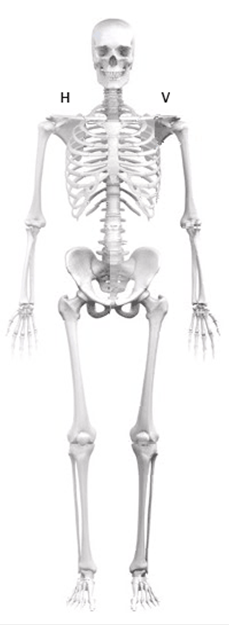 Upper extremity 33%
Spine 9%
Upper extremity
50% of myeloma
46% of kidney cancer
Spine
12% of unknown primary
Pelvis 5%
Lower extremity 53%
Pelvis
8% of prostate cancer
Lower extremity
63% of breast cancer
60% of prostate cancer
56% of lung cancer
Survival after pathological fracture
The median survival was 213 days (95% CI 185-241)
Lung cancer shortest (78 days) 
Myeloma longest (432 days)

Mortality was 12% at 30 days and 60% at 1 year

Age, sex (male) , primary tumor (lung cancer) and site of the pathological fractures (extremities) were associated with higher mortality.
Discussion
Tumors seed differently to bones and cause different types of fractures.

Unknown primary tumor is common at time of pathological fracture.

The primary tumor is a major predictor of survival

The independent prognostic value of pathological fracture site has never been demonstrated 

The poor prognosis calls for careful consideration of the potential benefits of surgical treatment
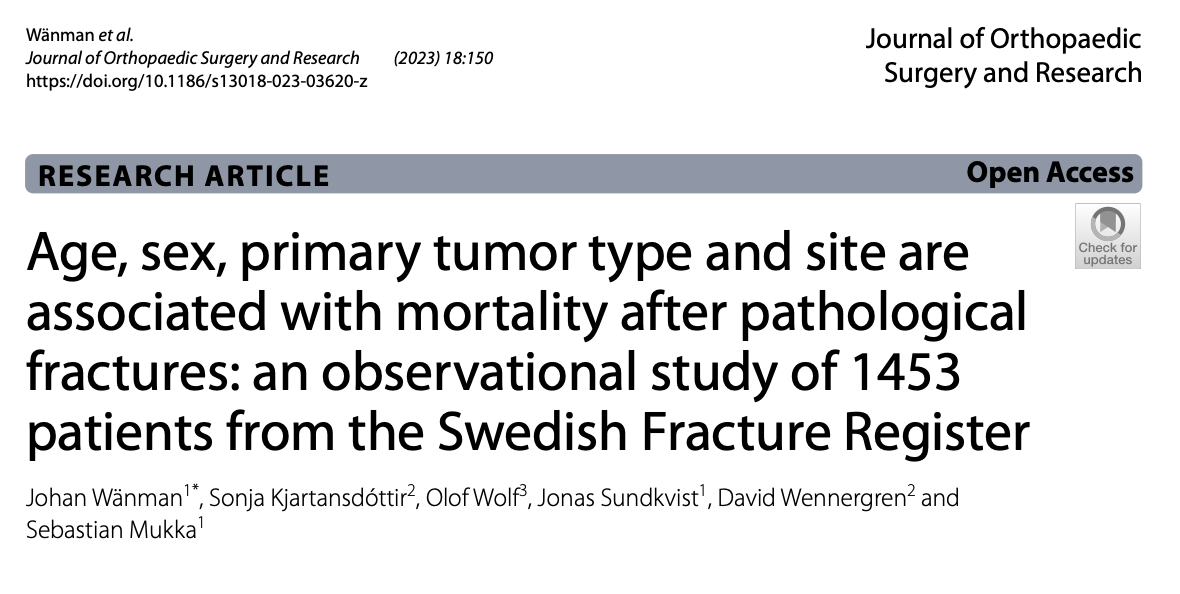 Conclusion
Survival affected by:
Age
Sex
Primary tumor site
Location of pathological fractures
Survival time is short and correlated to primary tumors.
Lung cancer is the strongest negative predictor of survival.